丹波山村の川
１年　H・M
丹波の魅力とは・・・
丹波の魅力はたくさんの動物、自然豊かな山々、そして青く澄んだ川、どれもこれも丹波山村の代表的なもの。そのなかで、私はとても身近である丹波川について調べた。
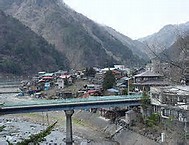 丹波川の魚
ヤマメ　イワナ　アマゴ　ウグイ　　　　
アユ　サクラマス　カジカ
計７種類
丹波川には・・・
　　　　天然のサカナと養殖のサカナがいる

　珍しい点・・・
　　　ヤマメとアマゴが同じ場所に住んでいる
茶釜
ハヤの特徴・・・

　　ハヤは小骨が多いことと、
　　　川魚独特のニオイが特徴。　　
　　　　　成魚のいるところは
　　　　　　　　稚魚のいるところの
　　　　　　　　　　水温が３度以上低い。
魚の種類
ヤマメ
鮎
ハヤ
魚の稚魚
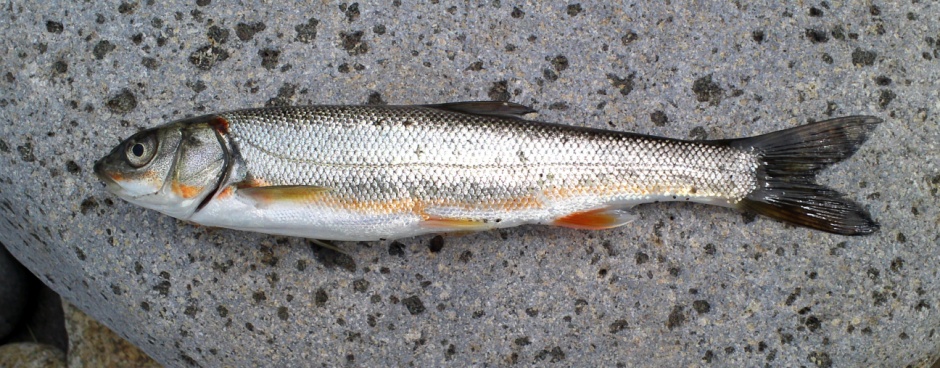 ちなみに・・・
茶釜には人も少なく魚もいるのでおすすめ。
お寺の下の川
ヤマメ　イワナ　アユ
　カジカ
などがいる。
この場所にはたくさんの観光客がおとずれる。夏には川にたくさん入っているので、解禁してすぐに釣るか、９月頃に釣るのがおすすめ
カジカは顔が怖くぬるぬるしていて気持ち悪いですが、塩焼きにしたりあげたりするととてもおいしい。たくさんいるので捕まえてみてください。
＜鮎＞の漢字の由来
＜鮎＞と言う字は神功皇后が戦を占っていた。と言う説や、アユがなわばりを占めているからなどの説がある。鮎にはえらの後ろに黒い斑点がある。
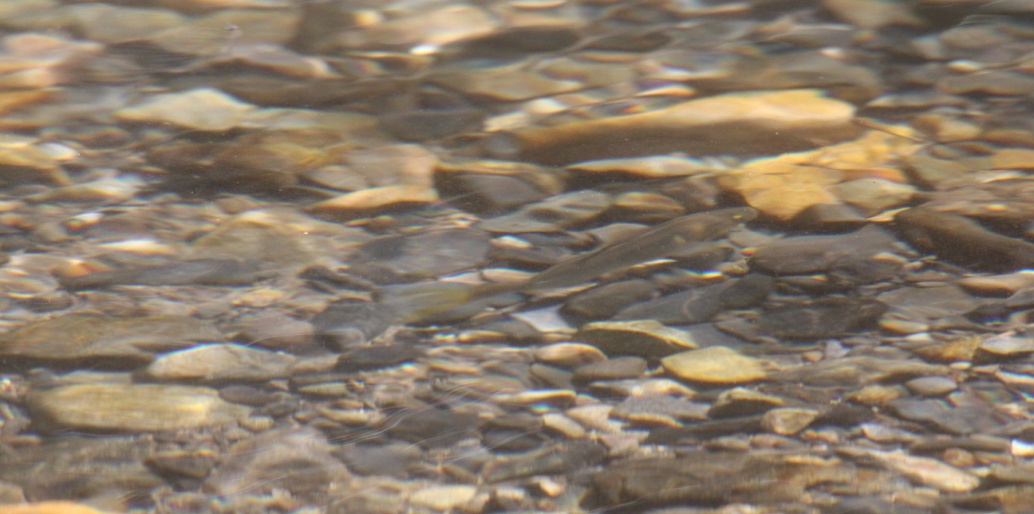 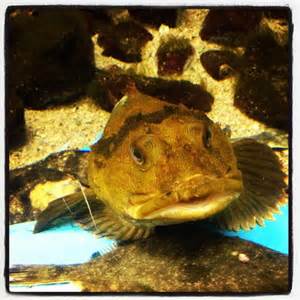 食べないで～
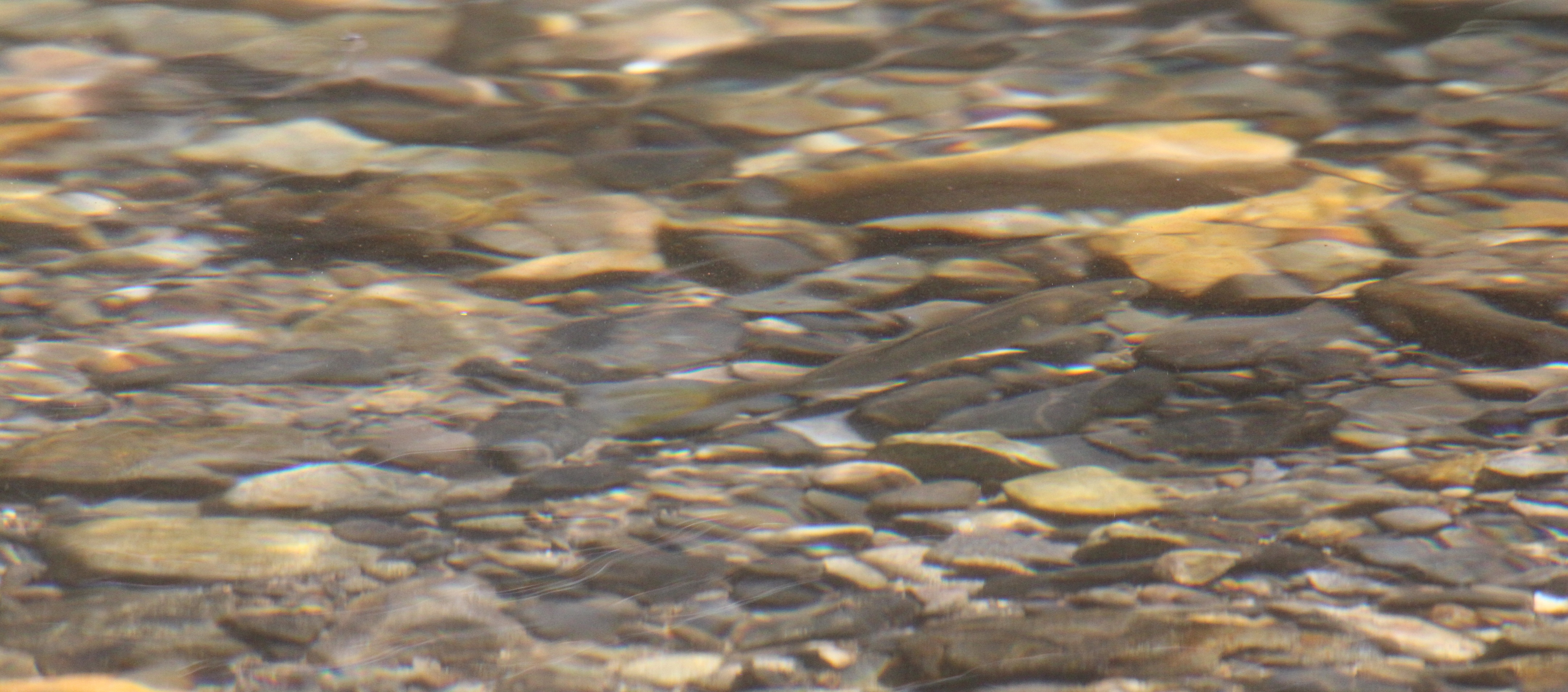 三条の湯
主な魚
ヤマメ・イワナ
三条の湯には、ヤマメとイワナがいますが、イワナのほうがいっぱいいます。その代わりヤマメはとても大きい。
イワナの特徴
イワナは肉食で他の魚や水底の小動物も食べる。寿命は６年程度。寒さが厳しい冬には体が黒くなる。このことを「さび」と呼ぶ。イワナは食用にされ渓流釣りの中でとても人気がある
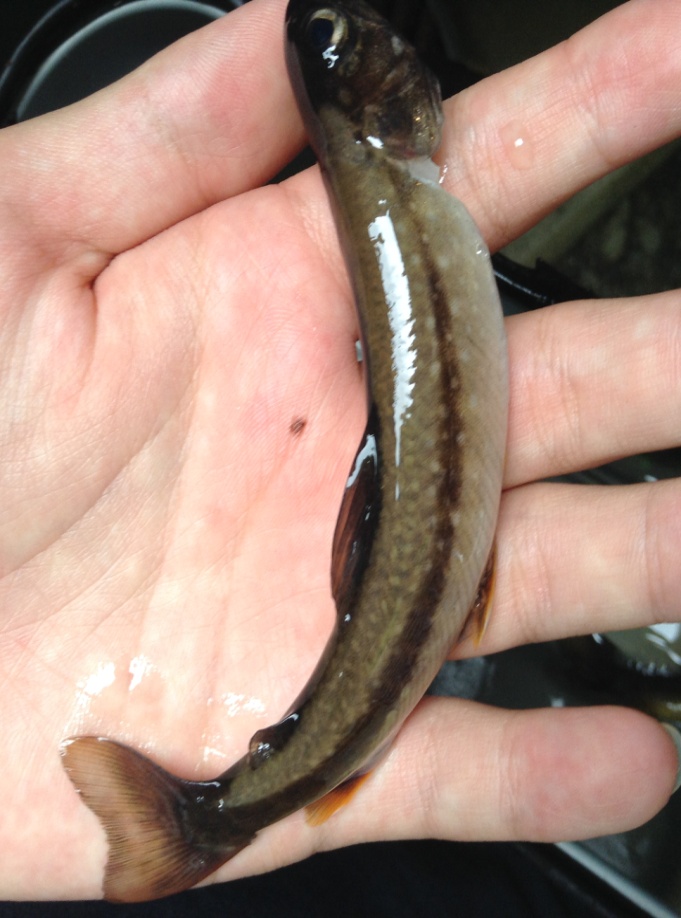 なぜ魚が多く住めるのか
～まとめ～
丹波山村の川にはたくさんの魅力がある

　とてもきれいな川。
　私たちや観光客が入ったり遊んだりすることのできる川。
　そしてたくさんの生き物が住むことのできる川、水。

　この丹波川でできることがたくさんあることに気がついた。

　このように丹波山の自慢できることをたくさん見つけ、
　どのように活用していくかを真剣に考えることができれば
　もっと観光客が増え丹波山村に住んでくれる人が増えると
　思う。